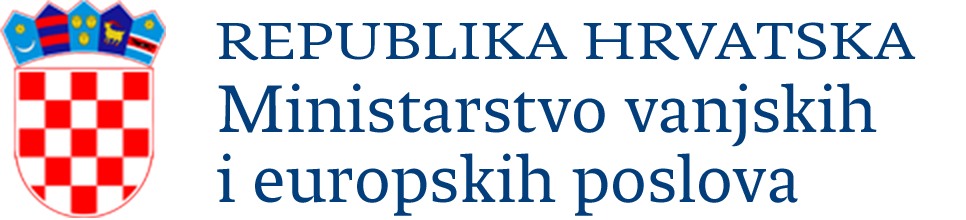 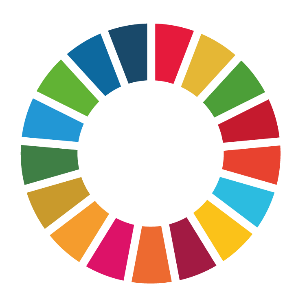 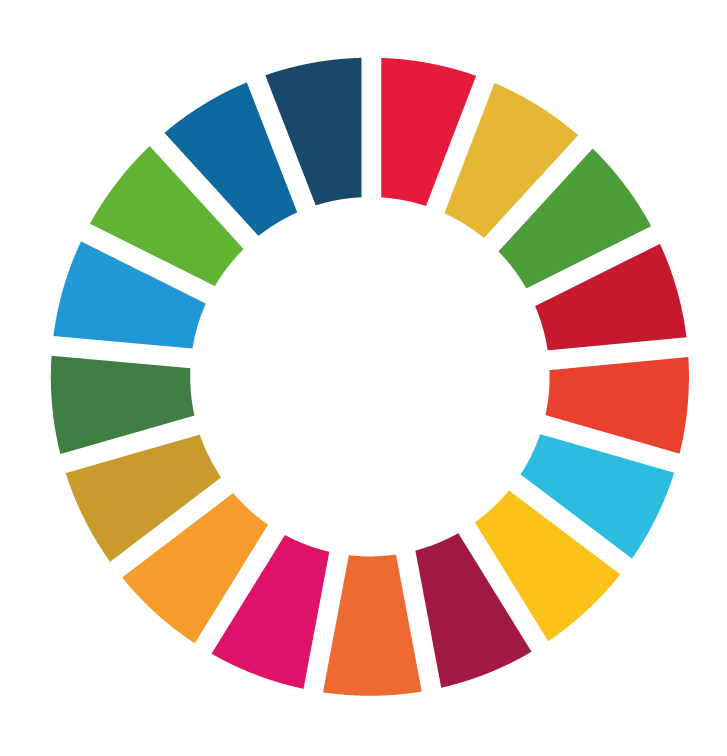 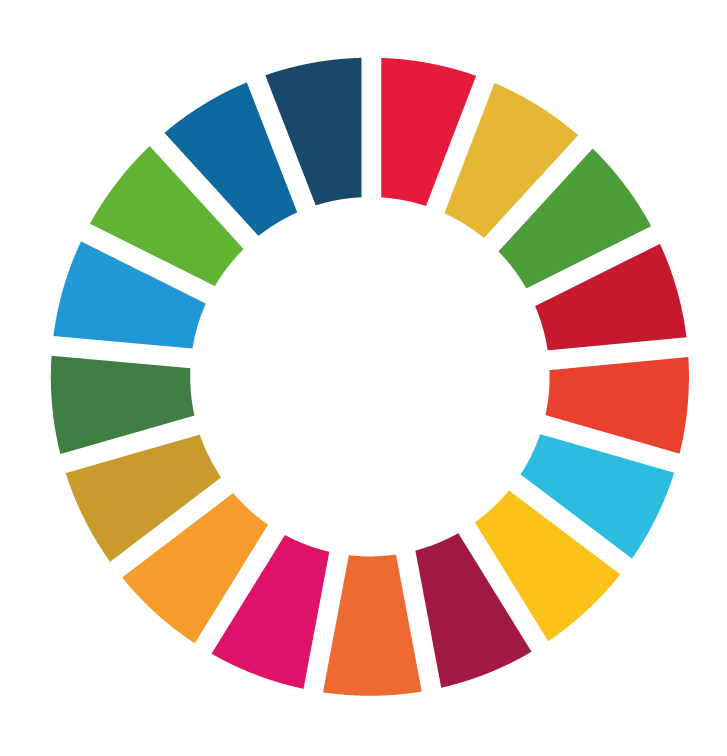 JAVNI POZIV ZA FINANCIRANJE
PROJEKATA MEĐUNARODNE RAZVOJNE
SURADNJE OCD-a 2024. GODINE
Uprava za gospodarske poslove i razvojnu suradnju
Sektor za razvojnu suradnju i humanitarnu pomoć
26. ožujka 2024. godine
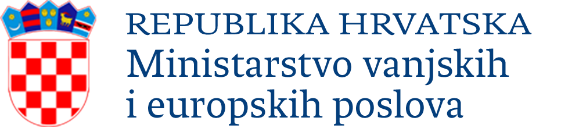 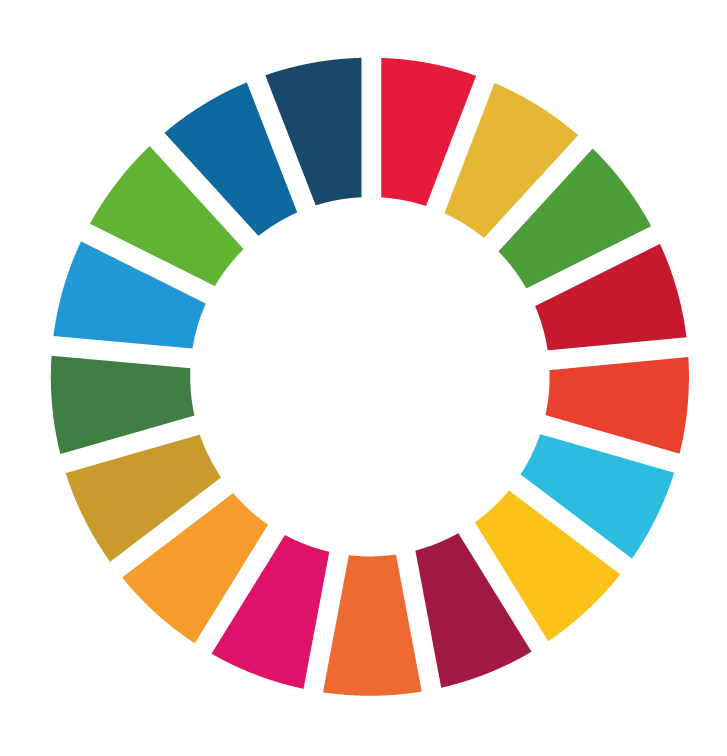 SADRŽAJ
Uvod 
Javni pozivi 2021.-2023. 
Javni poziv 2024.
Tematski ciljevi
Sektorski prioriteti
Posebni ciljevi
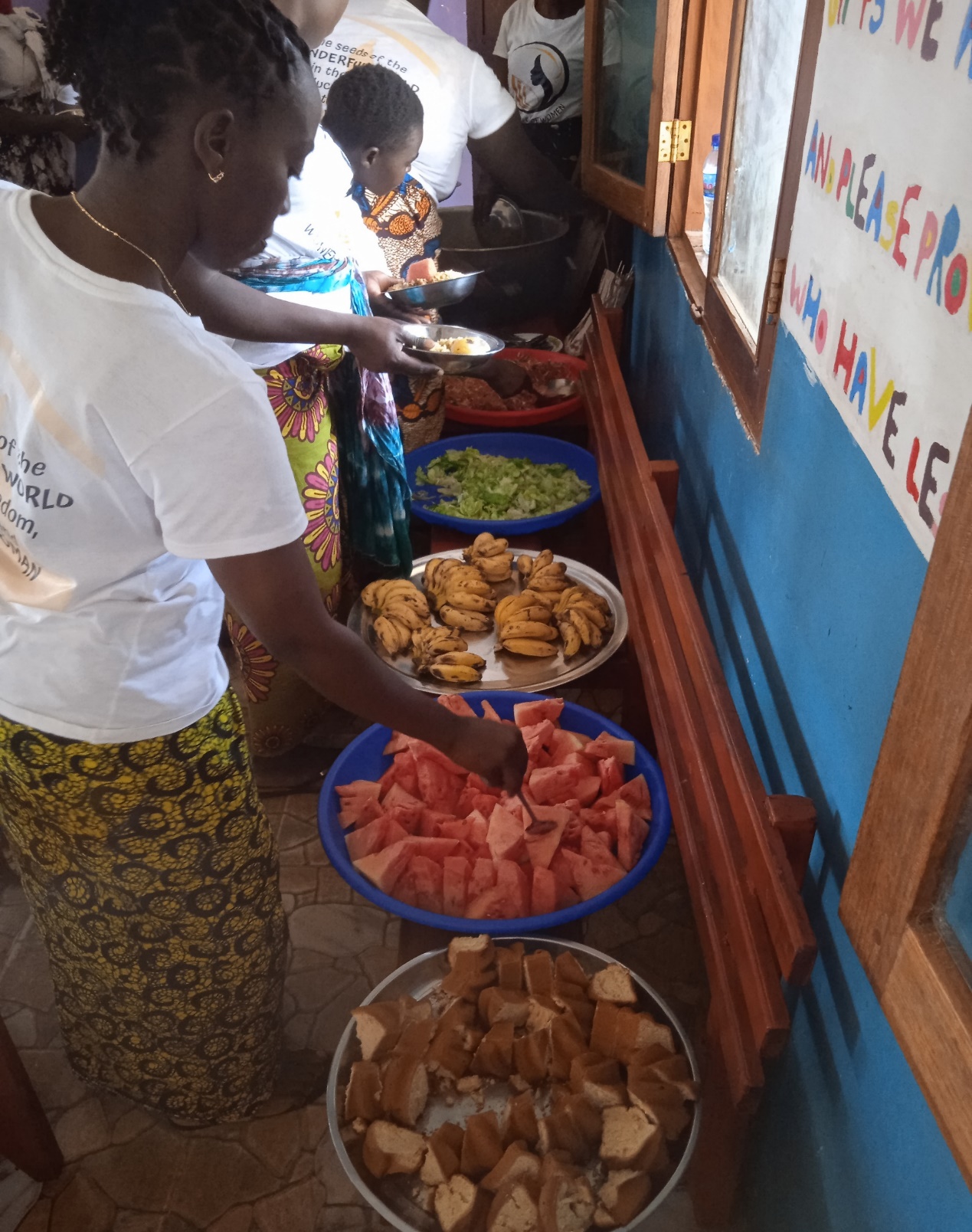 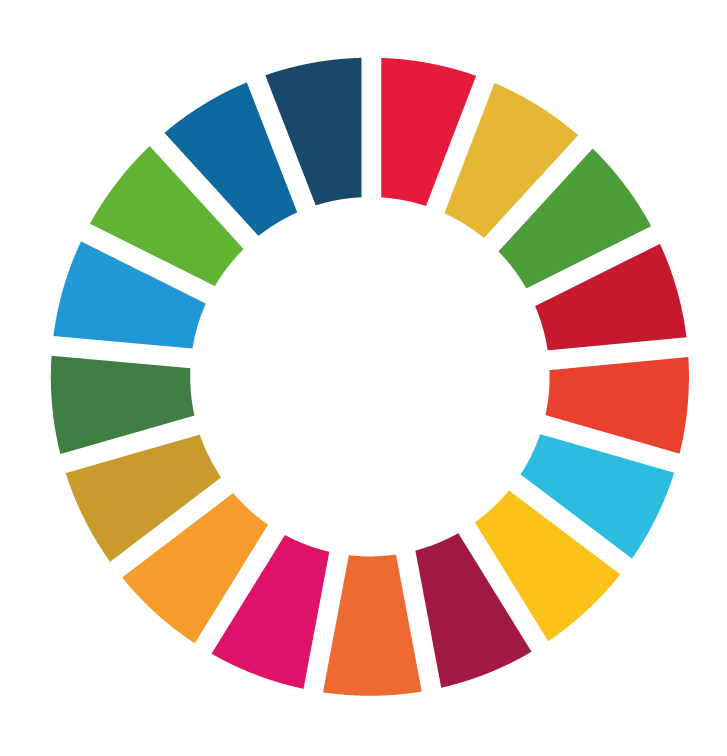 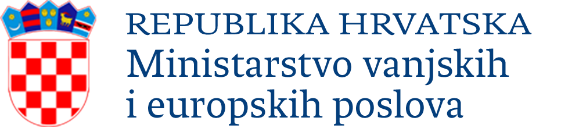 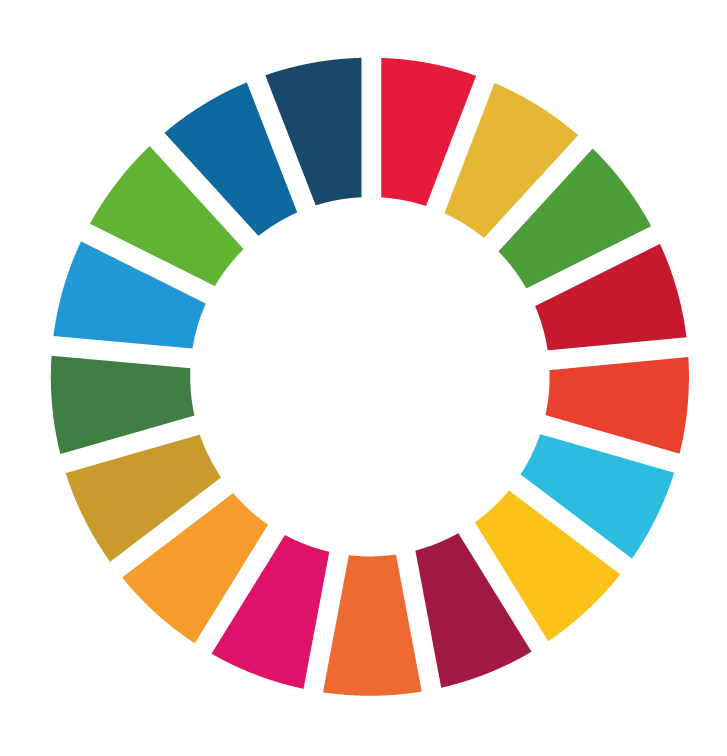 UVOD

Javni pozivi namijenjeni su nekomercijalnim projektima s konkretnim rezultatima u području tematskih i posebnih ciljeva te koji doprinose međunarodnoj prepoznatljivosti RH na području razvojno-humanitarne pomoći

Provedba aktivnosti na području jedne ili više država partnera te posredno i na području RH
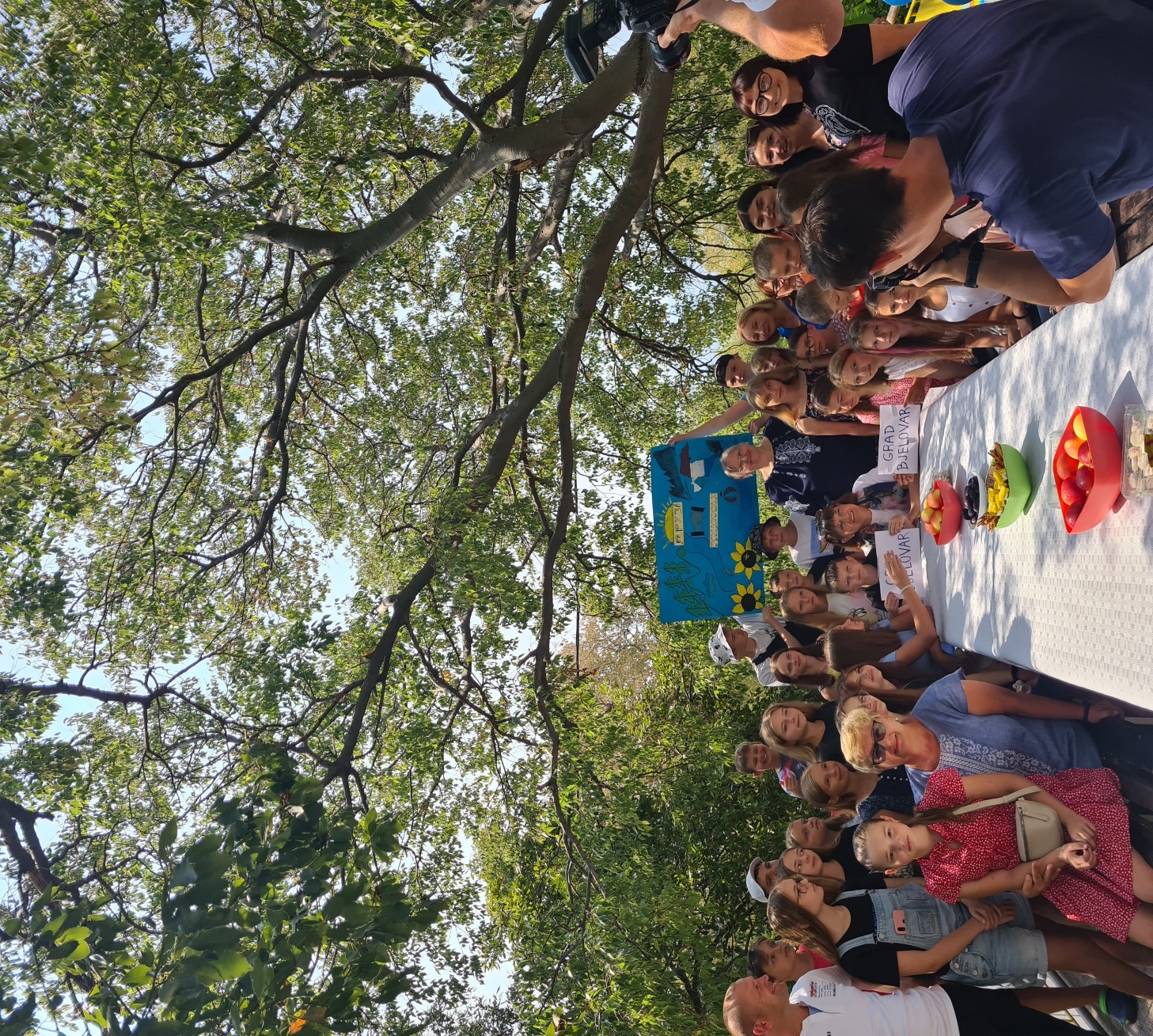 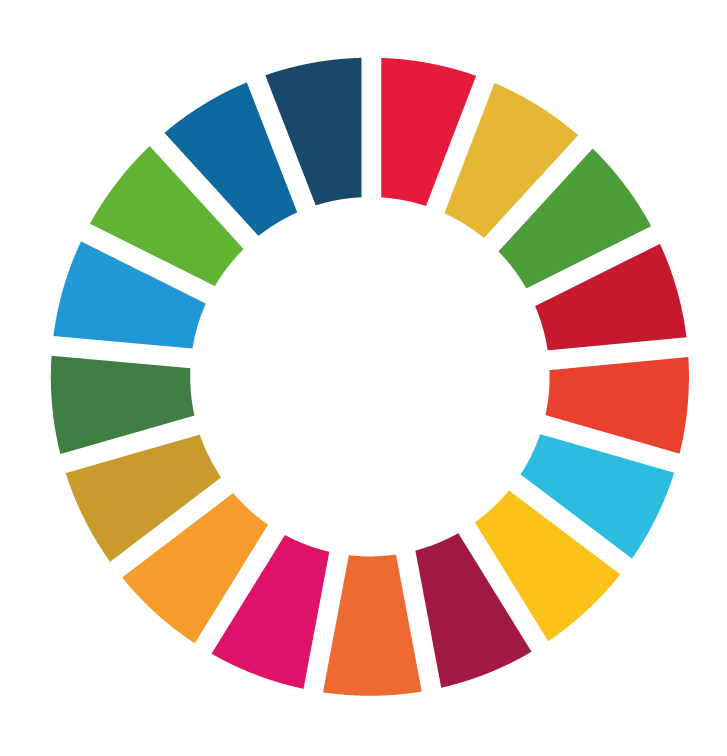 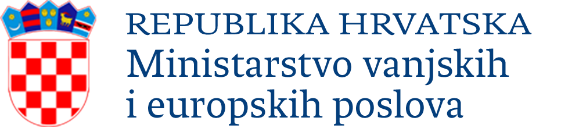 JAVNI POZIVI
2021. - 11 projekata, ukupna vrijednost 398.168,00 EUR, projekti provedeni u cijelosti	
2022. - 6 projekata, ukupna vrijednost 391.716,00 EUR, ugovori sklopljeni u veljači 2023. 
2023. - 11 projekata, ukupna vrijednost 698.242,87 EUR, ugovori sklopljeni u prosincu 2023.
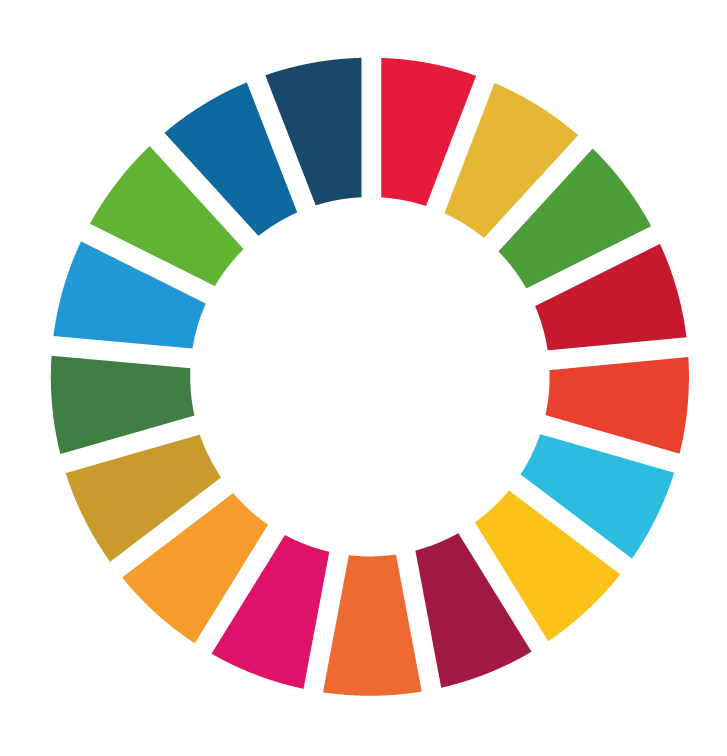 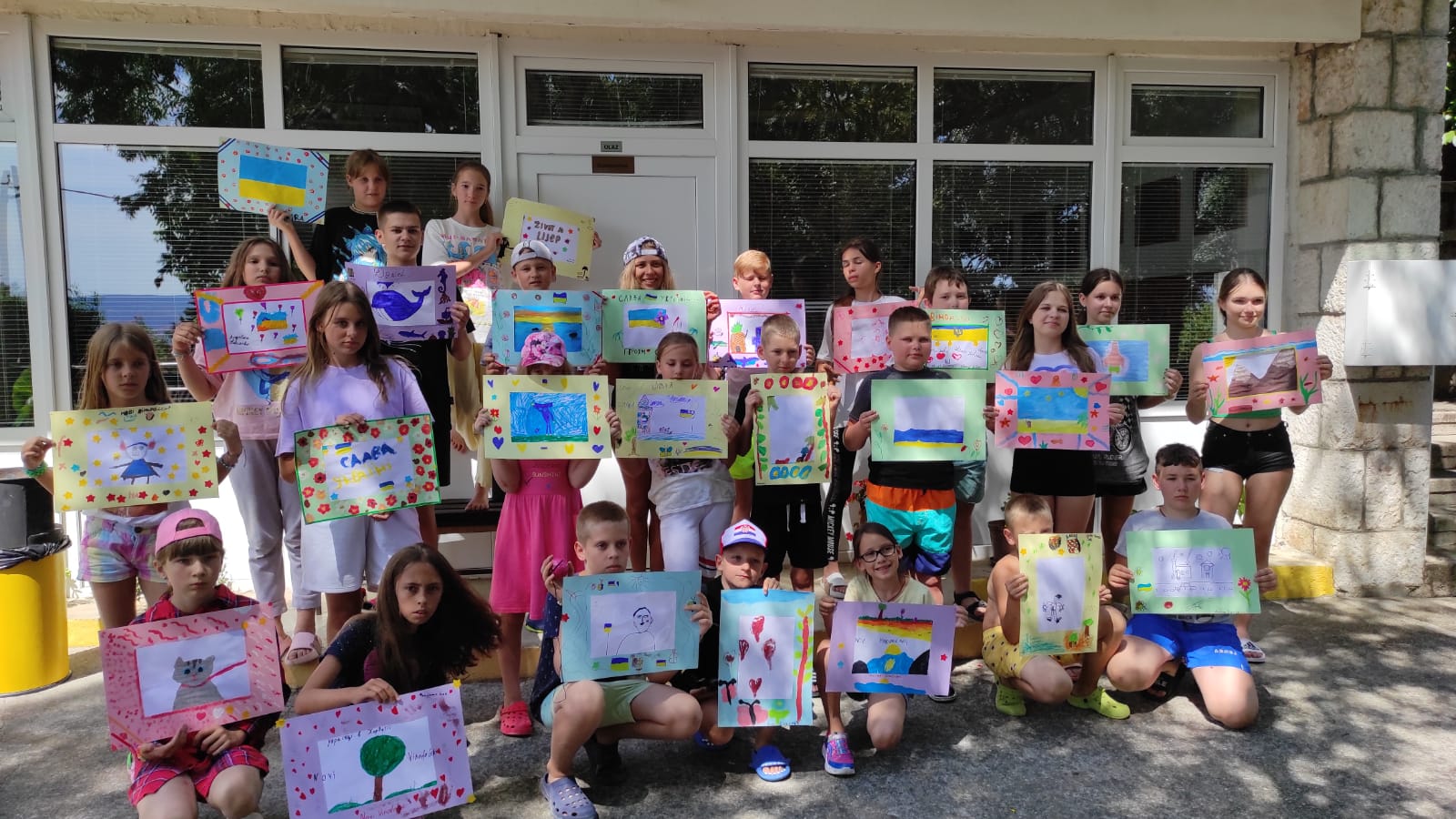 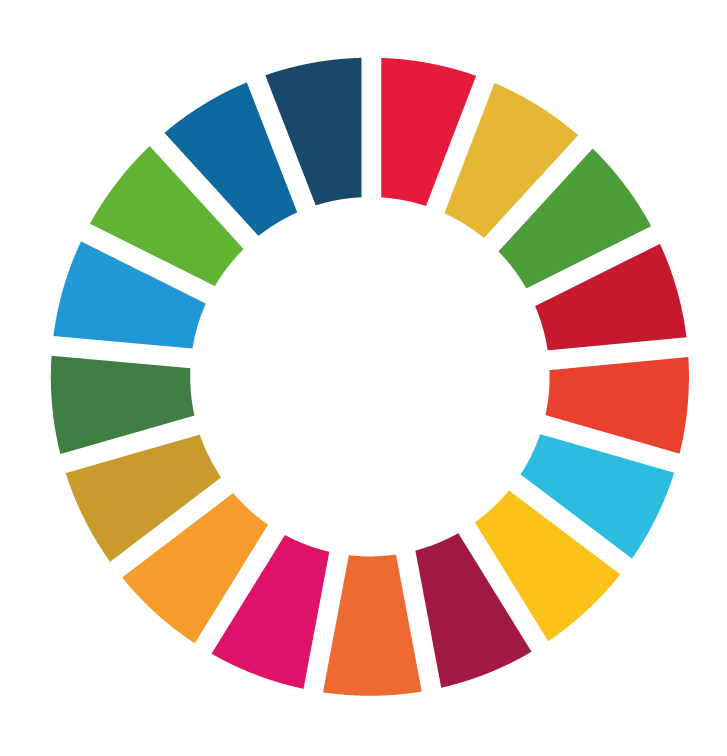 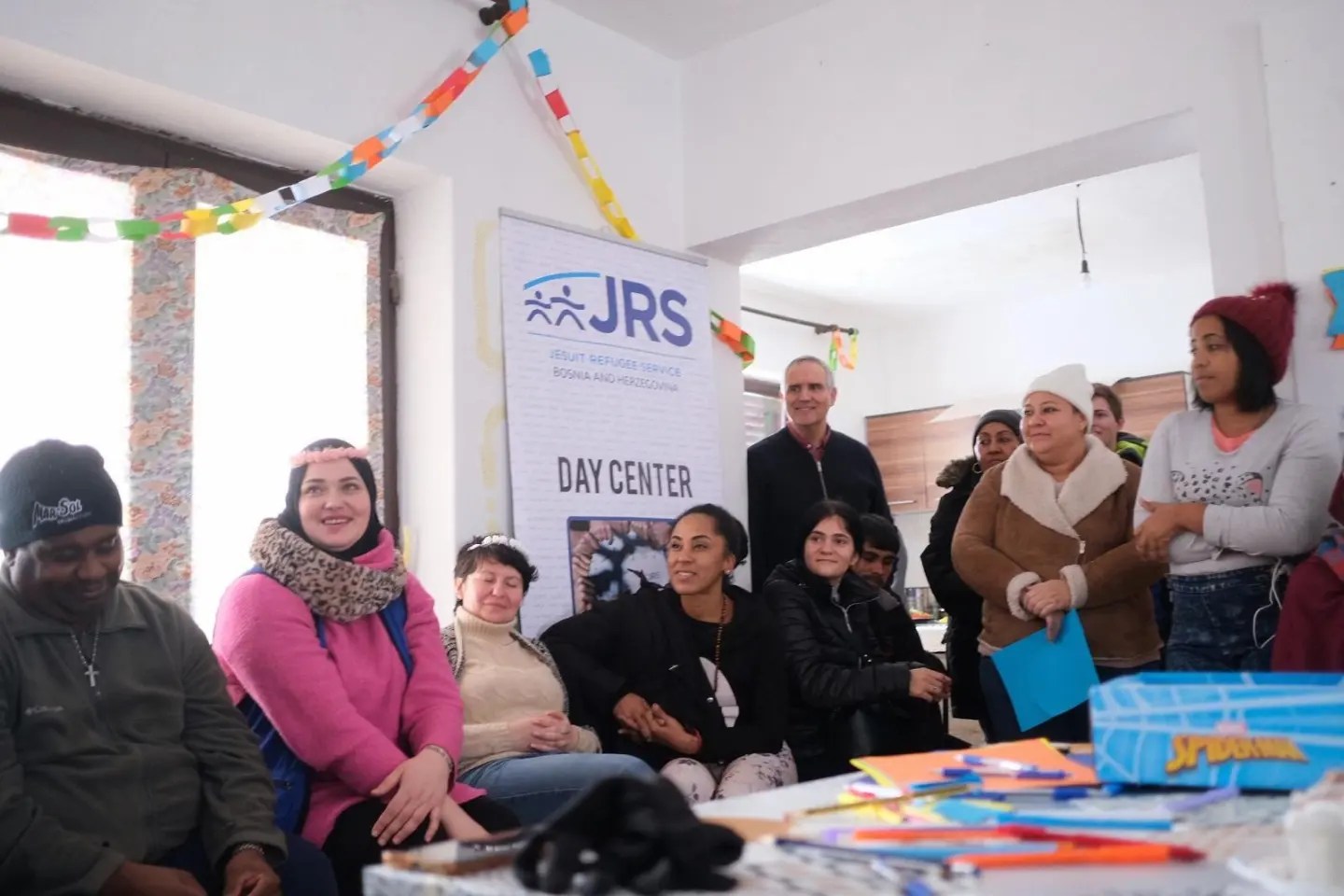 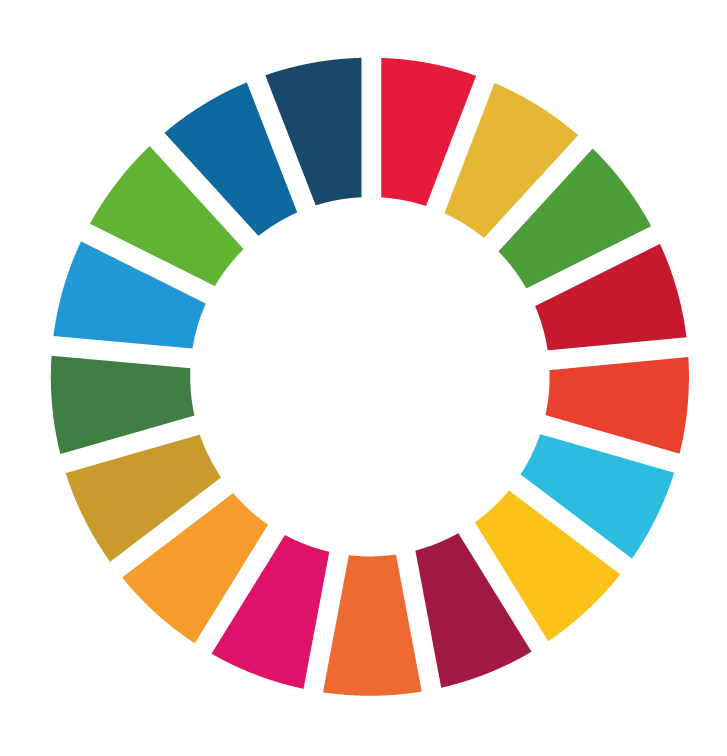 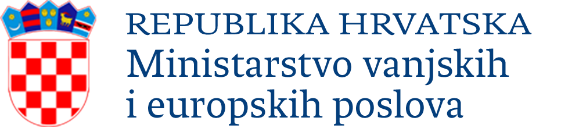 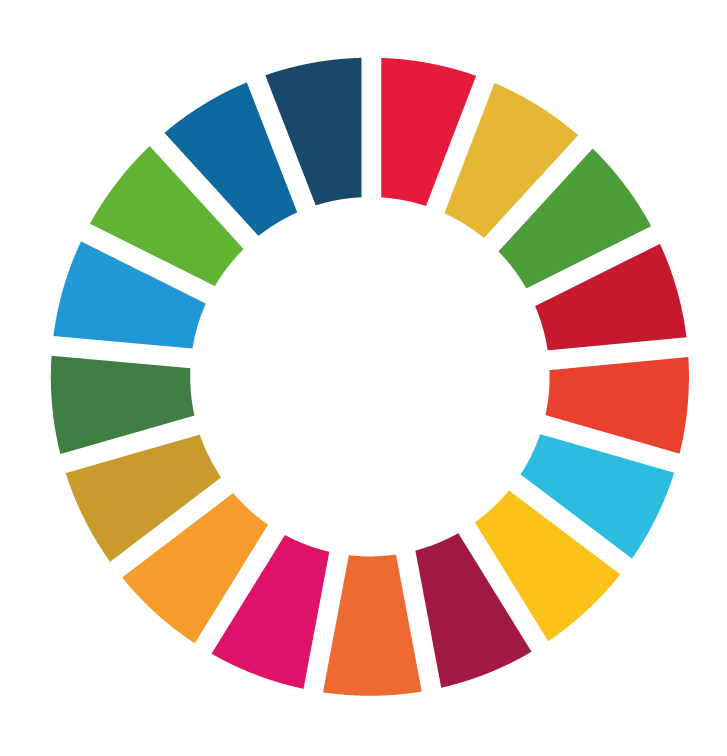 JAVNI POZIV 2024.
FINANCIJE
700.000,00 EUR – ukupna predviđena sredstva 
35.000,00 EUR – najmanji iznos dodijeljen po projektu 
70.000 EUR – najveći iznos dodijeljen po projektu 
CILJNE DRŽAVE
zemlje primateljice službene razvojne pomoći sukladno pravilima Odbora za razvojnu pomoć Organizacije za gospodarsku suradnju i razvoj (OECD- DAC)
OBJAVA
listopad 2024. godine
Tekst Javnog poziva, upute za prijavitelje i natječajna dokumentacija bit će objavljeni na internetskim stranicama Ministarstva vanjskih i europskih poslova i na stranicama Ureda za udruge Vlade RH
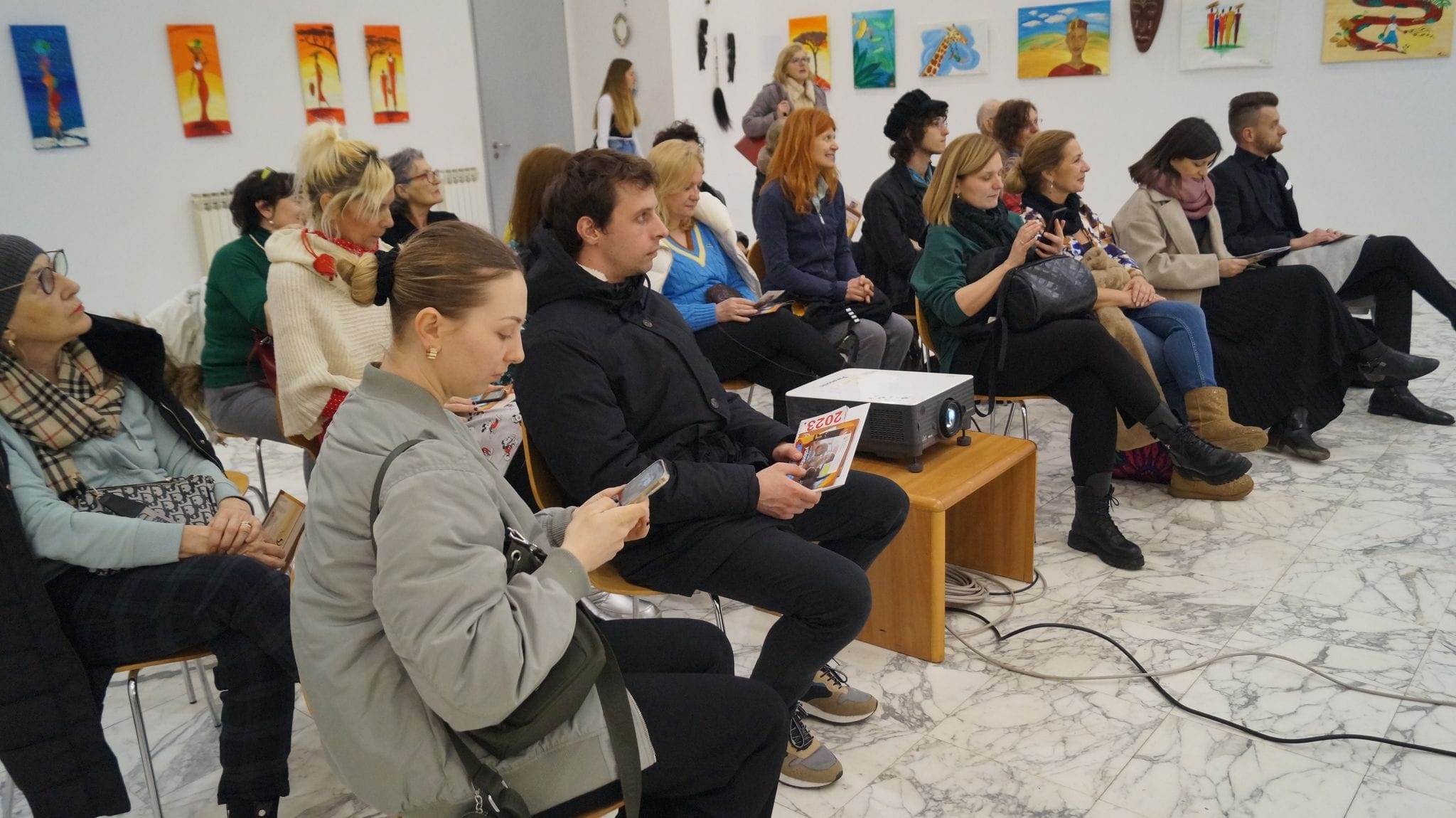 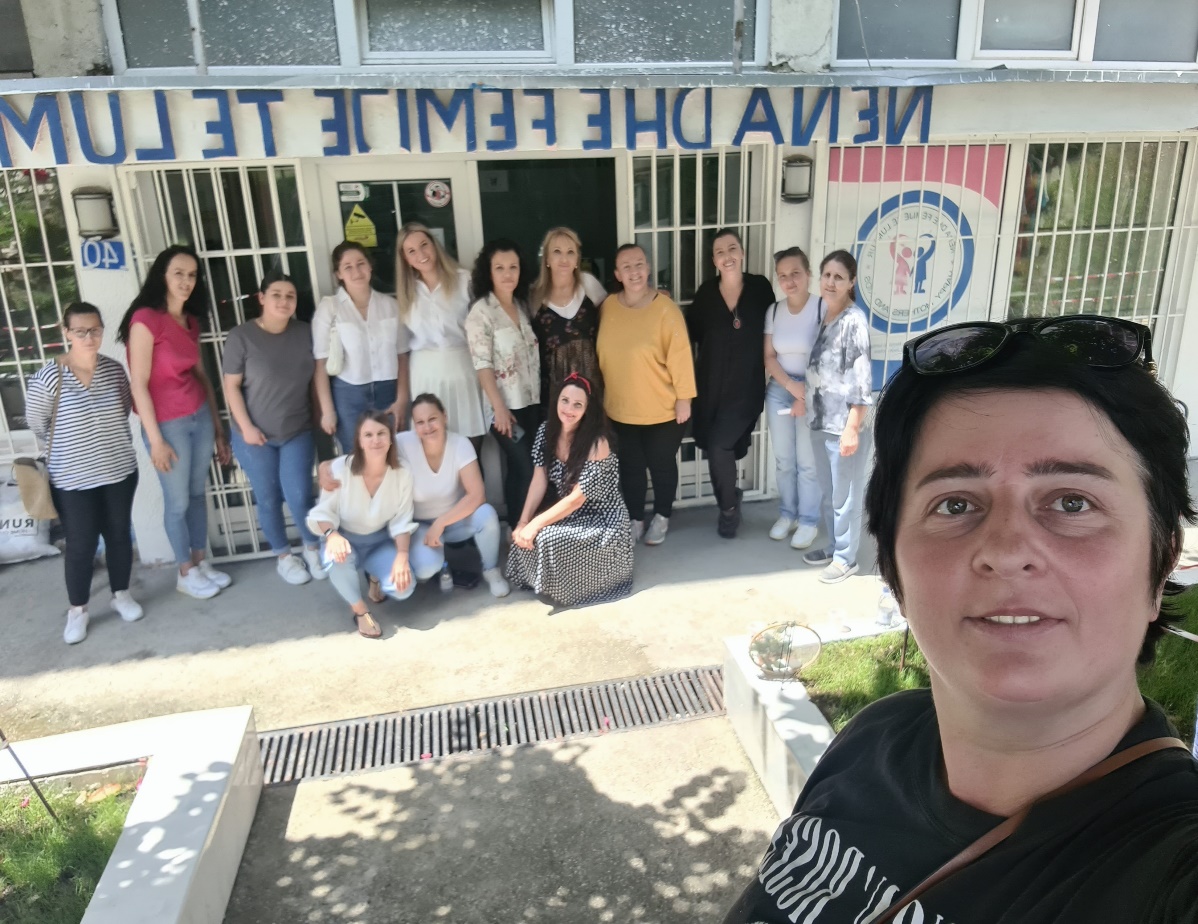 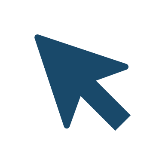 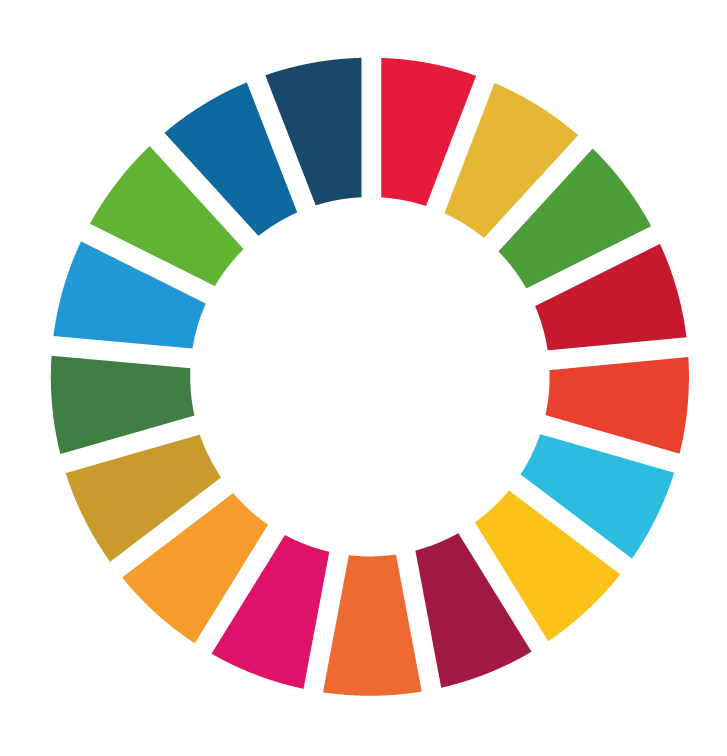 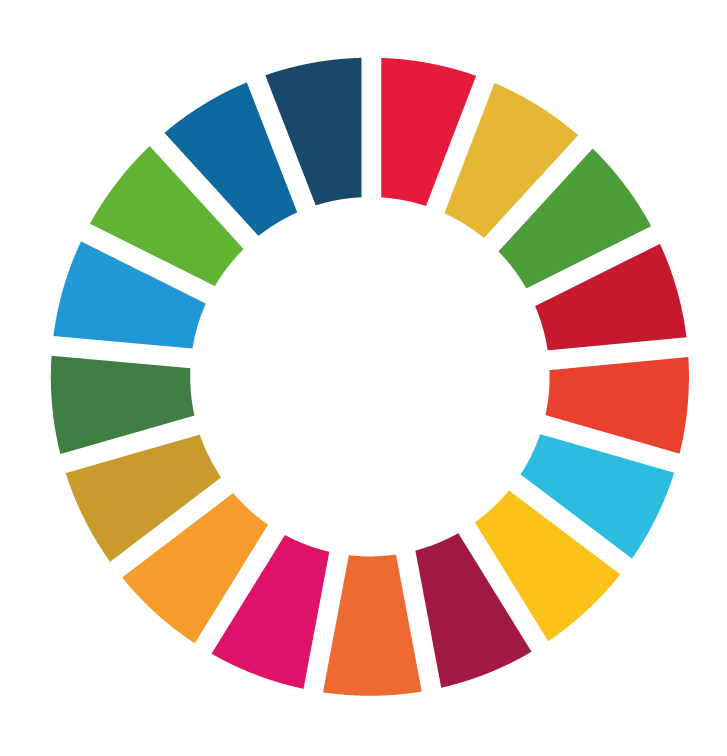 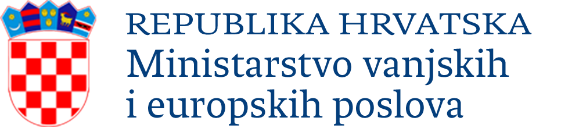 TEMATSKI CILJEVI

jačanje institucija, partnerskih vladinih i nevladinih organizacija, posebno na području institucionalnog razvoja, vladavine prava, suzbijanja korupcije, reformskih procesa i ljudskih prava;

jačanje kapaciteta za održivi gospodarski razvoj, zaštitu okoliša i zelenu tranziciju, poticanje povoljnog poslovnog okruženja, jačanje malog i srednjeg poduzetništva;

jačanje uloge žena, ravnopravnost spolova, djece i mladih;

prijenos iskustava iz poslijeratne obnove i demokratske tranzicije,
     potpora žrtvama oružanih sukoba; 

jačanje poveznice humanitarno-razvojno-mirovnog djelovanja.
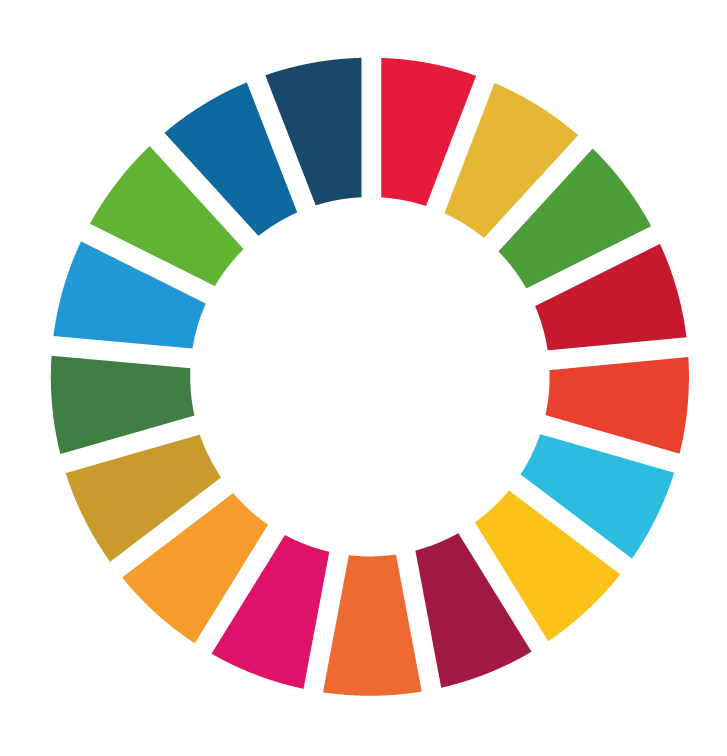 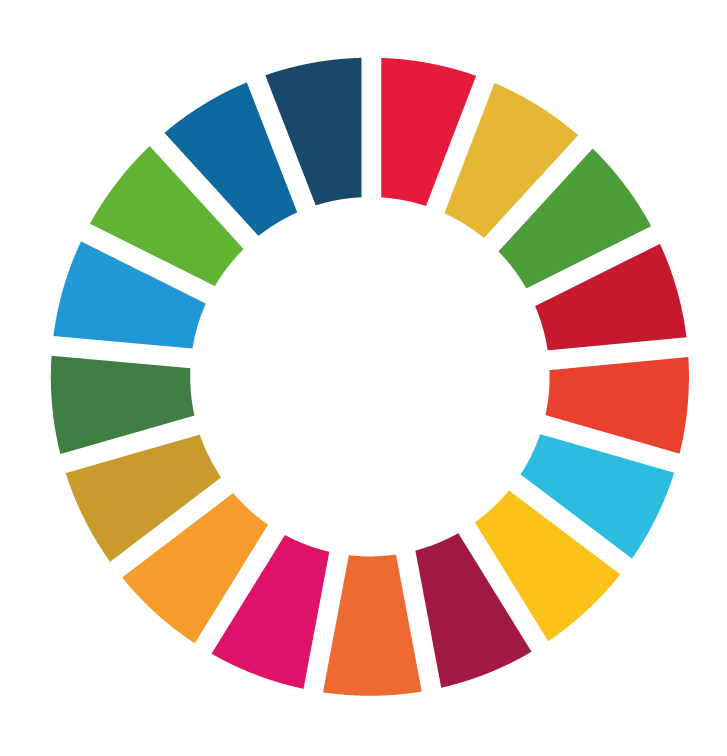 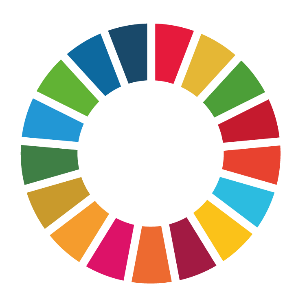 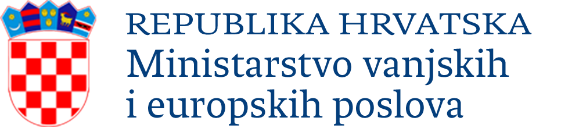 SEKTORSKI PRIORITETI
Mir i sigurnost, razvoj demokratskih institucija
Održivi gospodarski razvoj
Jačanje uloge žena, djeca i mladih
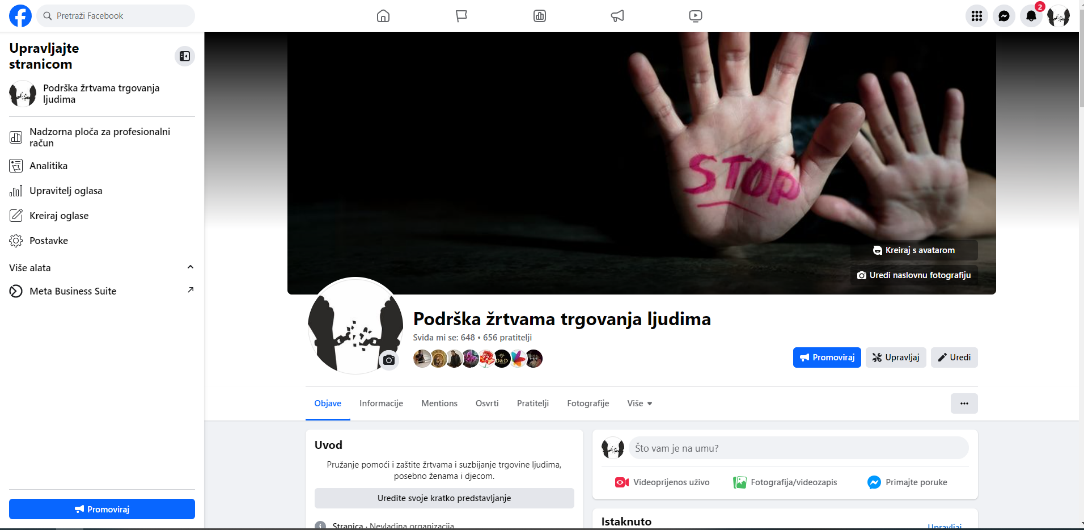 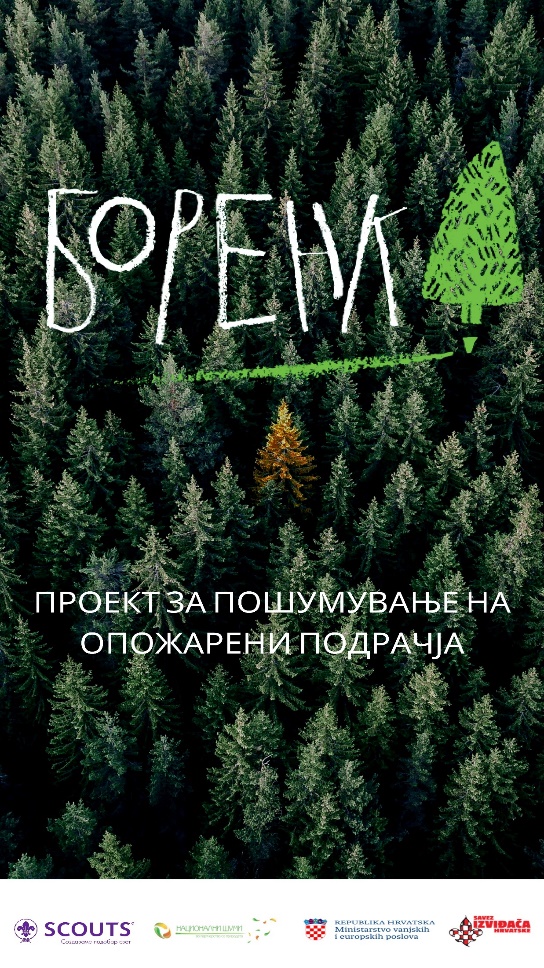 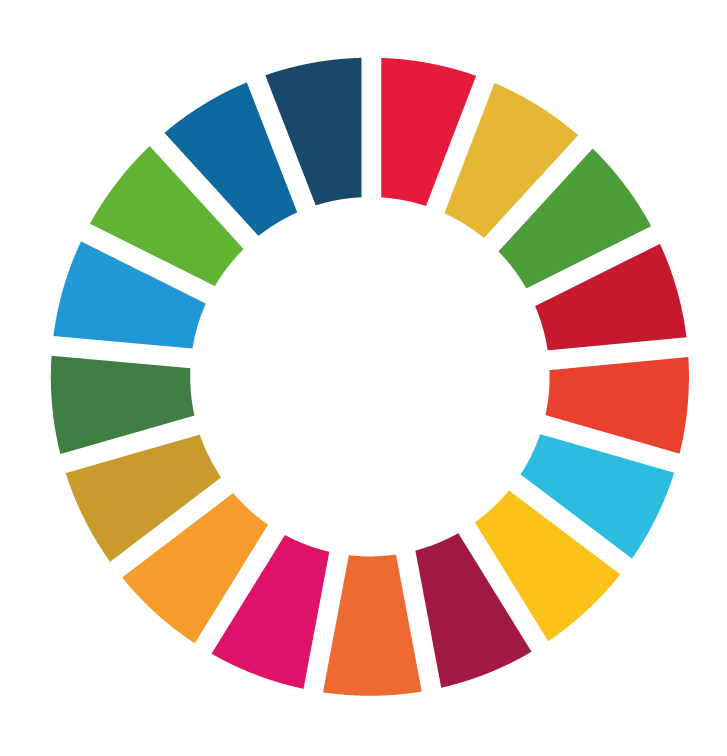 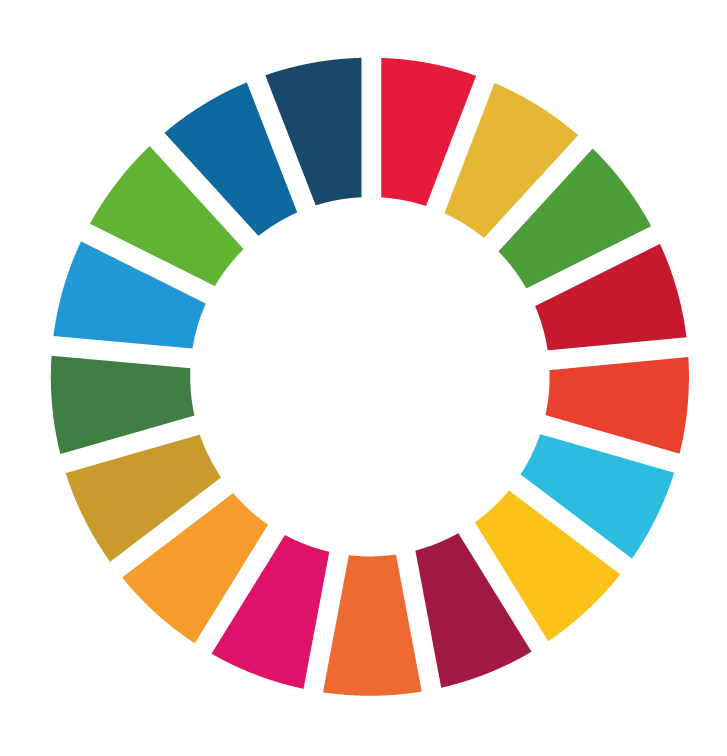 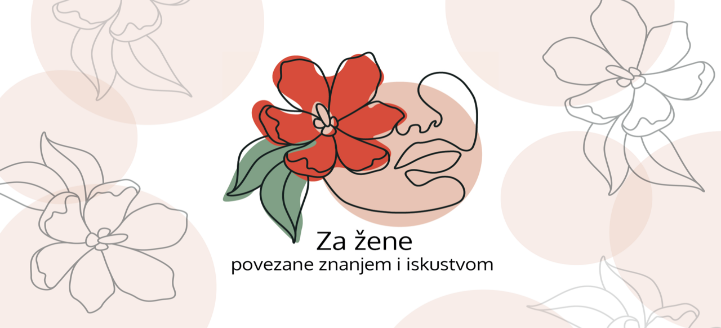 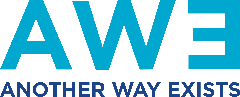 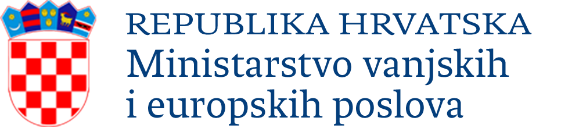 POSEBNI CILJEVI

osnažiti kapacitete i umrežavanje nacionalnih organizacija civilnog društva u području međunarodne razvojne suradnje; 

doprinijeti promicanju prioriteta i vidljivosti Republike Hrvatske na području međunarodne razvojne suradnje.
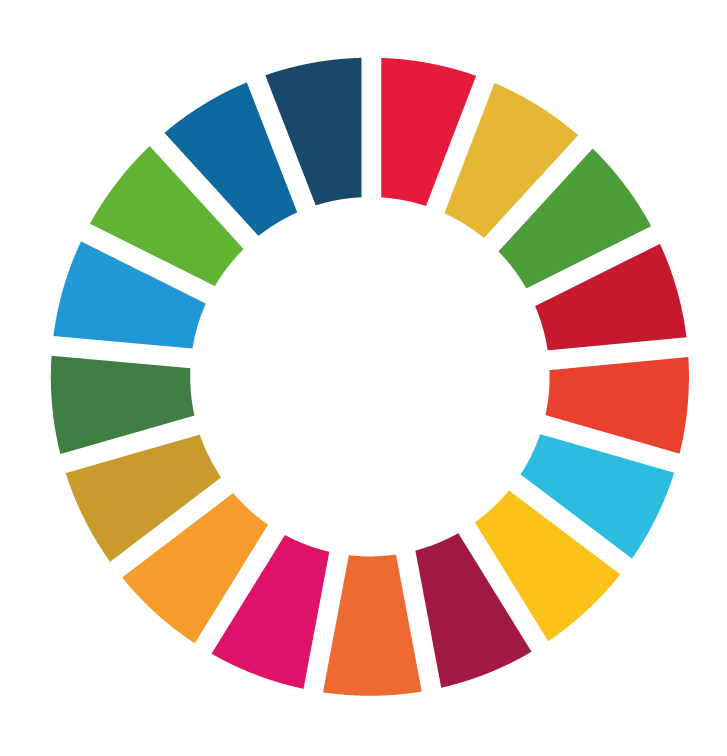 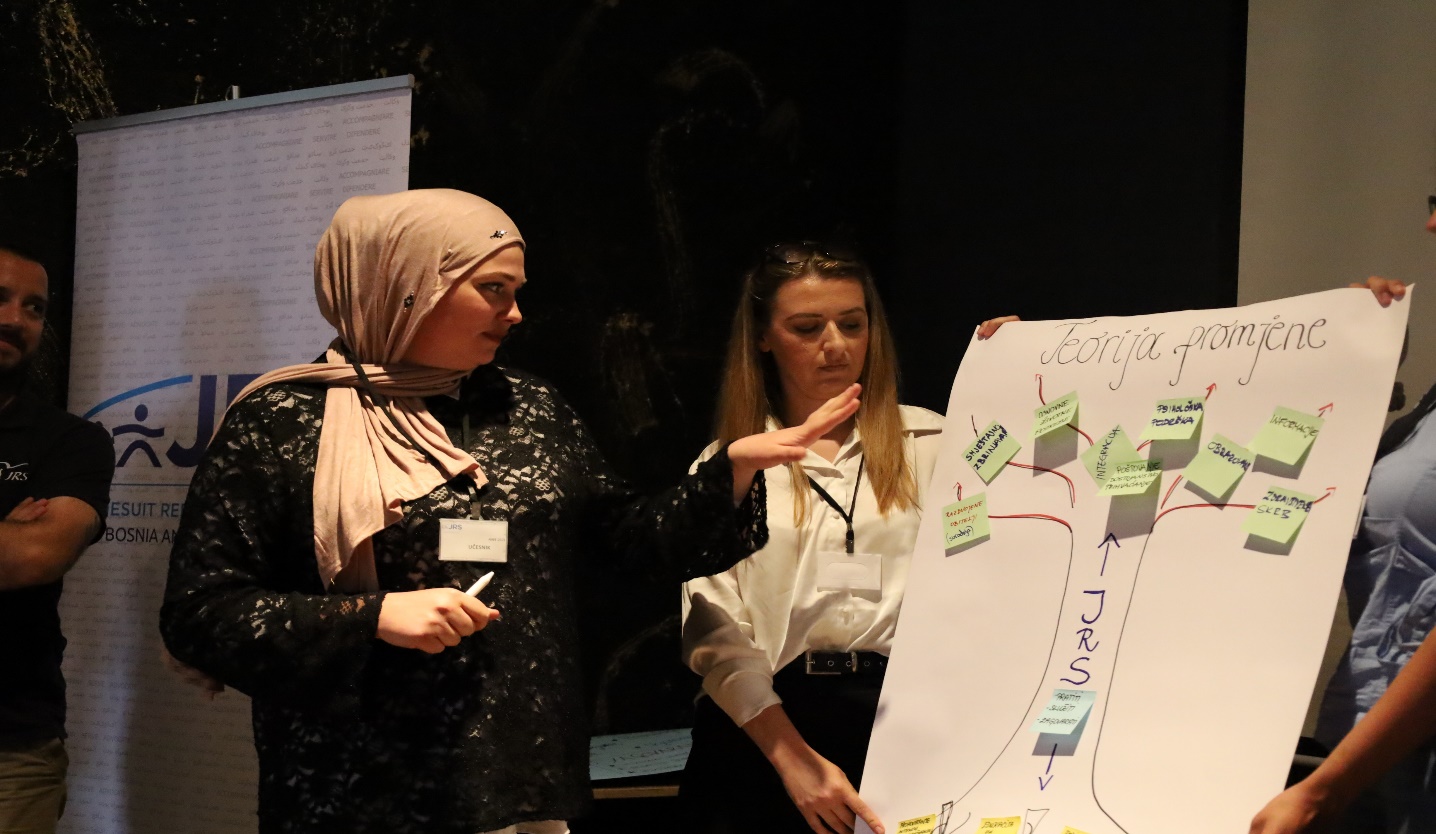 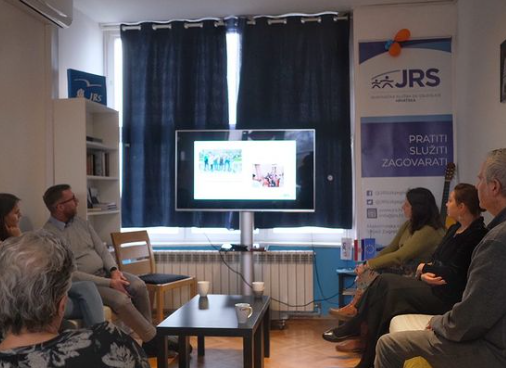 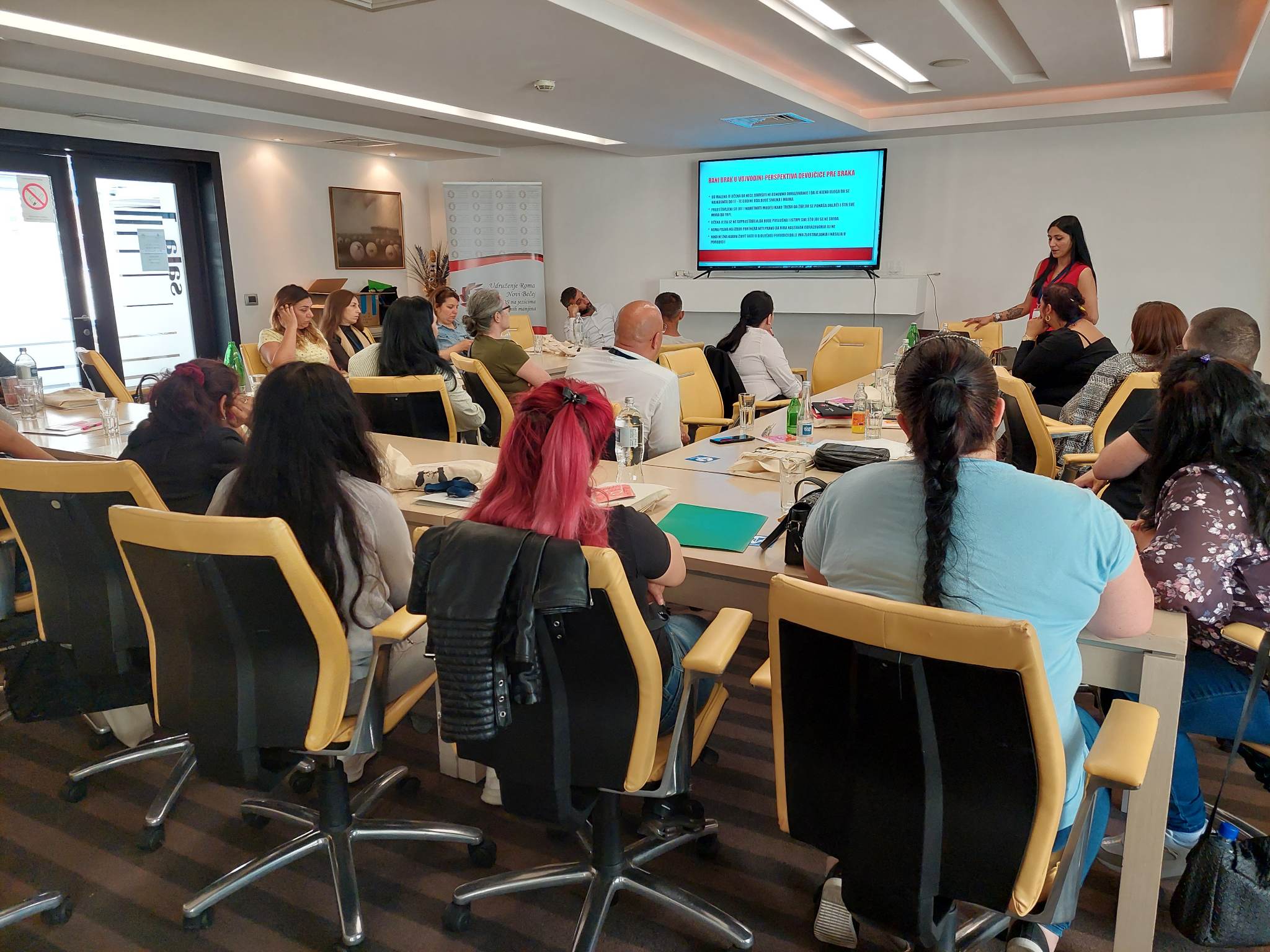 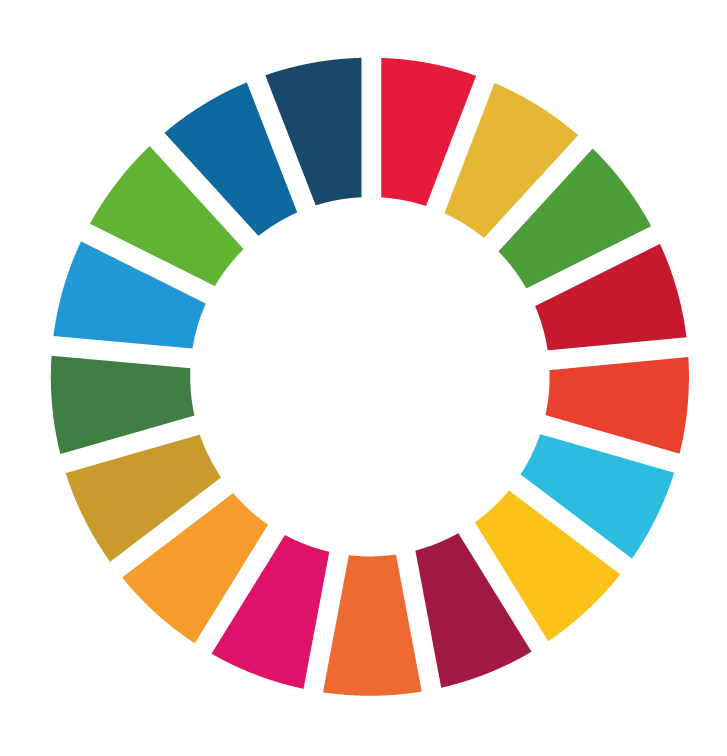 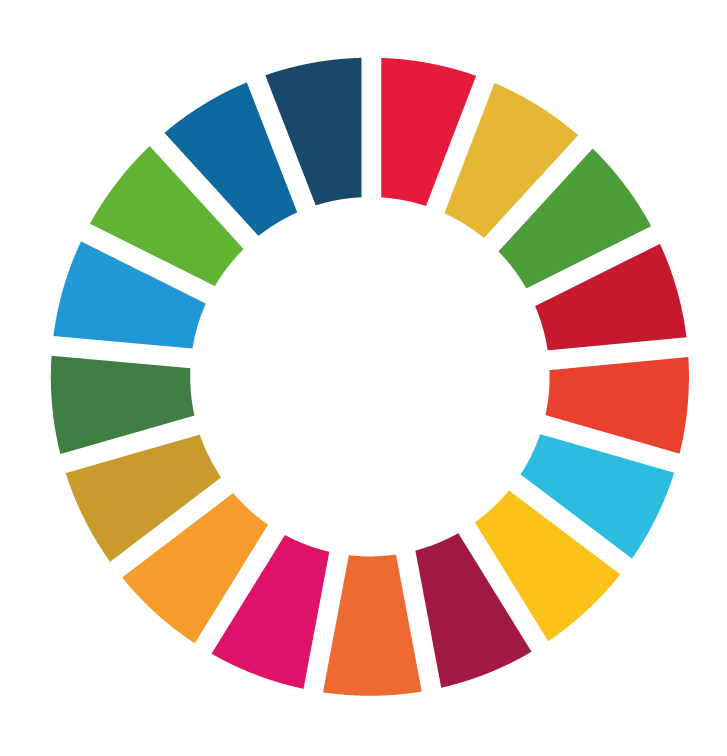 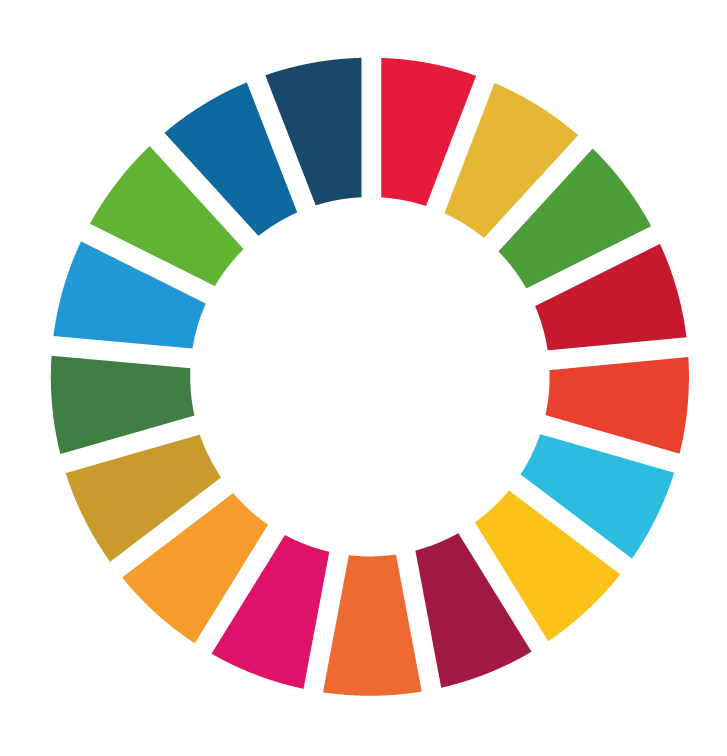 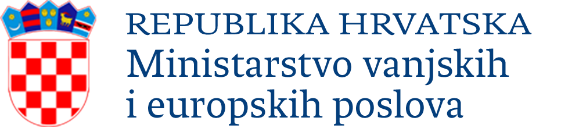 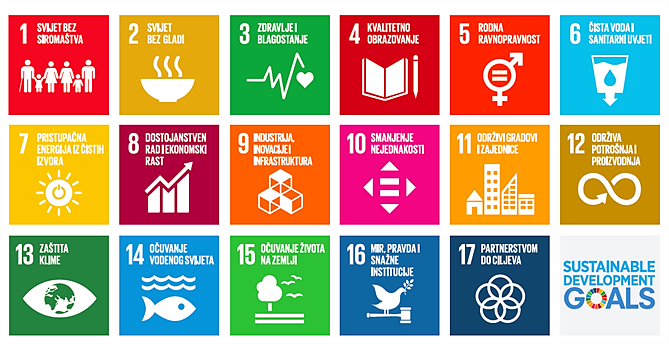 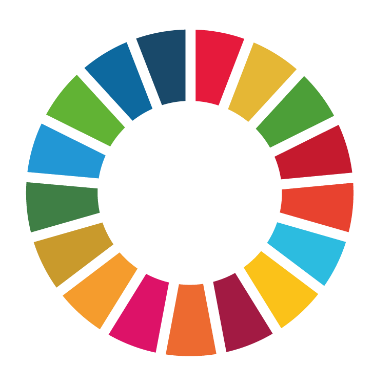 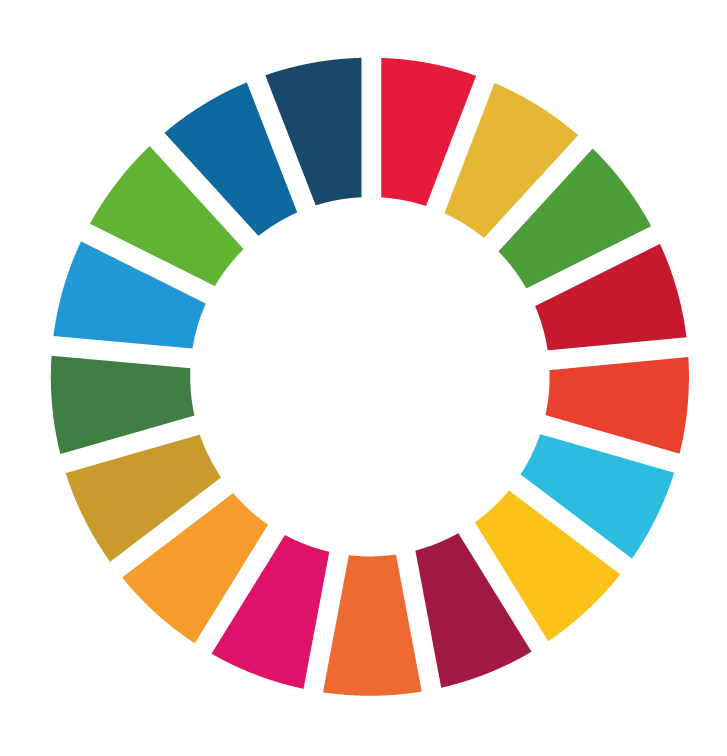 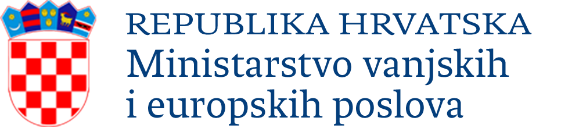 KONTAKTI

Sektor za razvojnu suradnju i humanitarnu pomoć
e-mail: programi.suradnje@mvep.hr 

Martina Mihovilić Vračarić, opunomoćeni ministar 
     tel. + 385 1 4597  781
     e-mail: Martina.MihovilicVracaric@mvep.hr

Marko Komšo, attaché
     tel. + 385 1 4569  941
     e-mail: Marko.Komso@mvep.hr
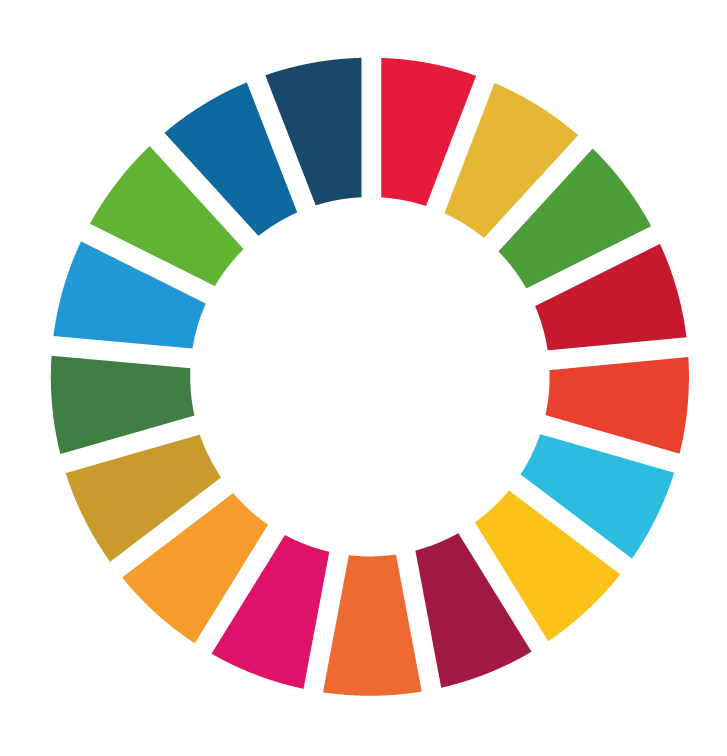 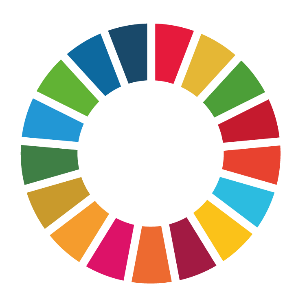 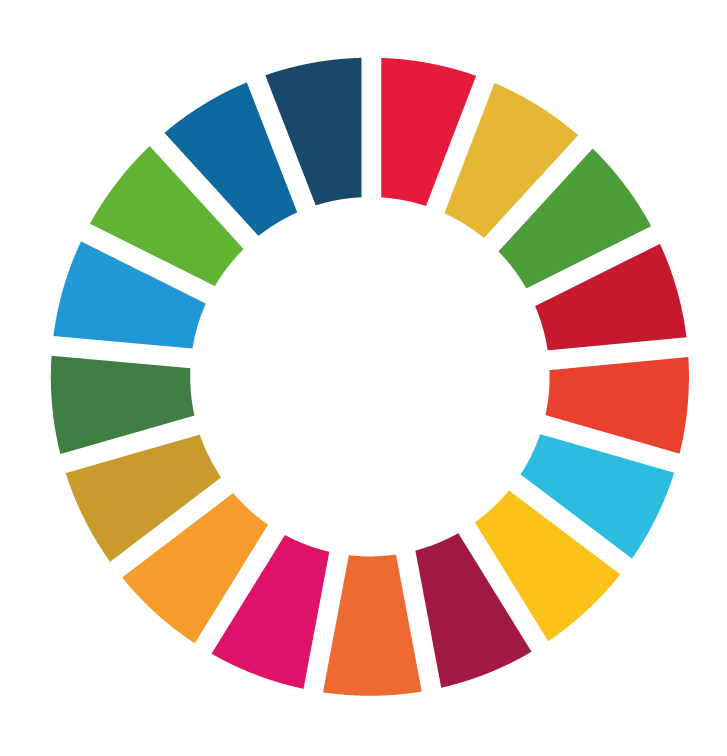 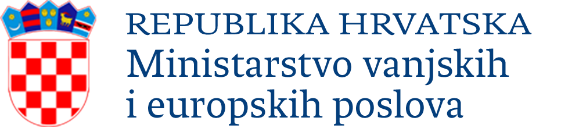 HVALA NA PAŽNJI!
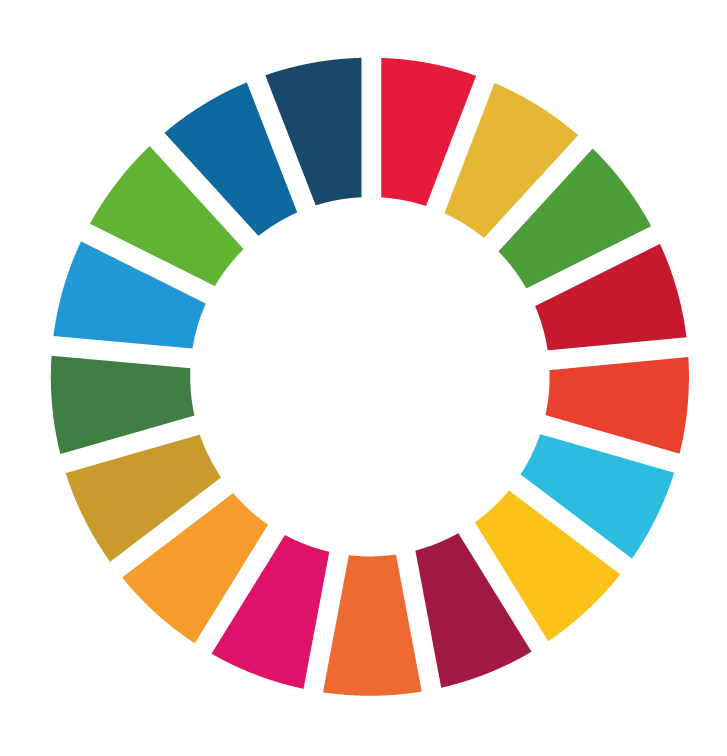 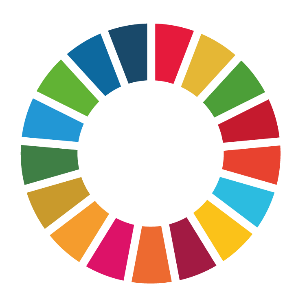 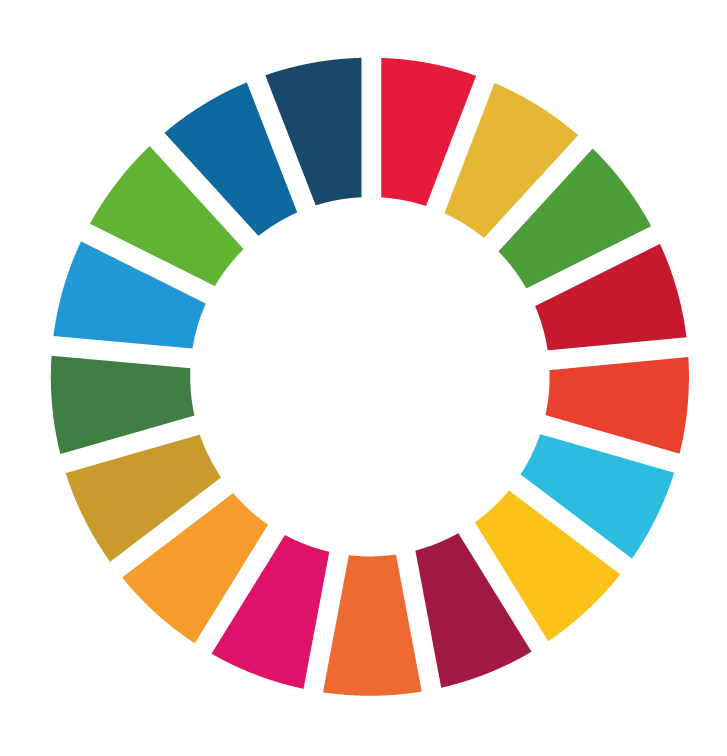